Opioid Awareness
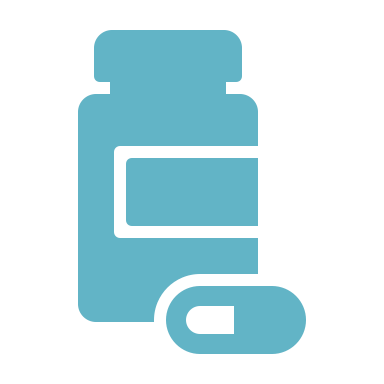 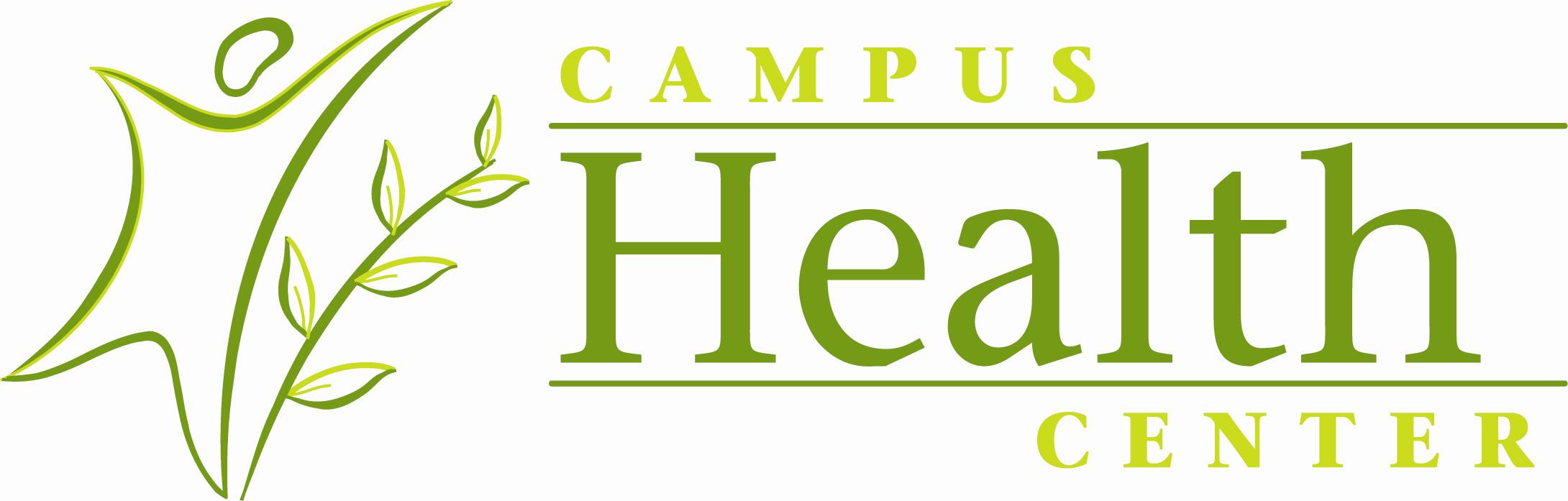 What is an Opioid?
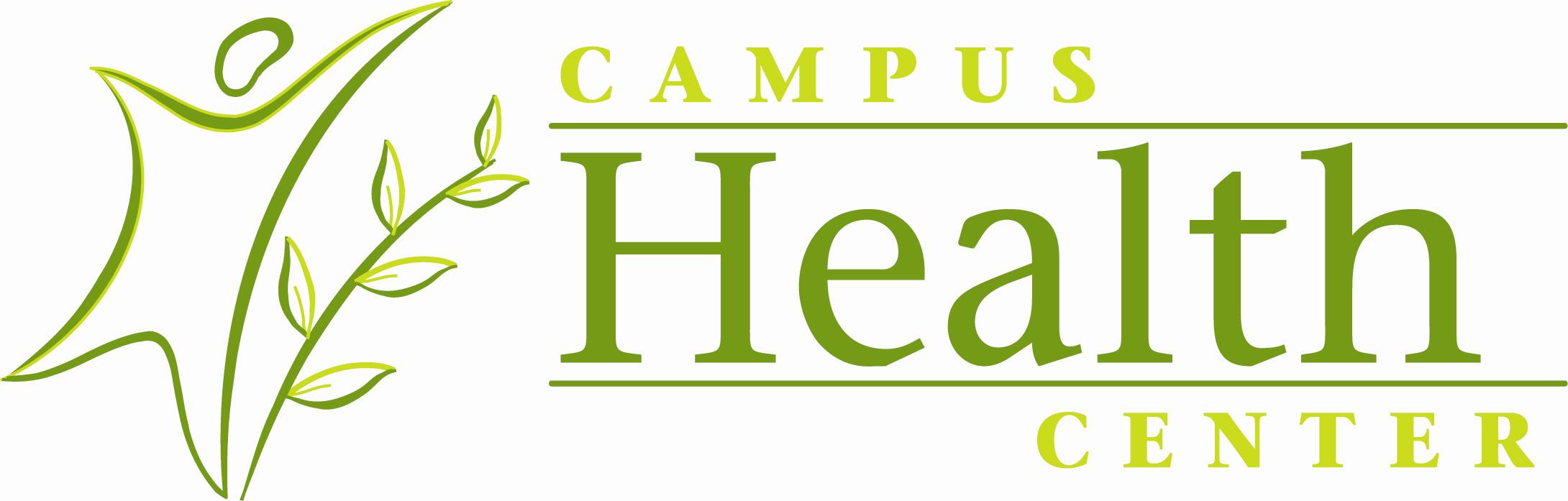 How Did the Crisis Begin?
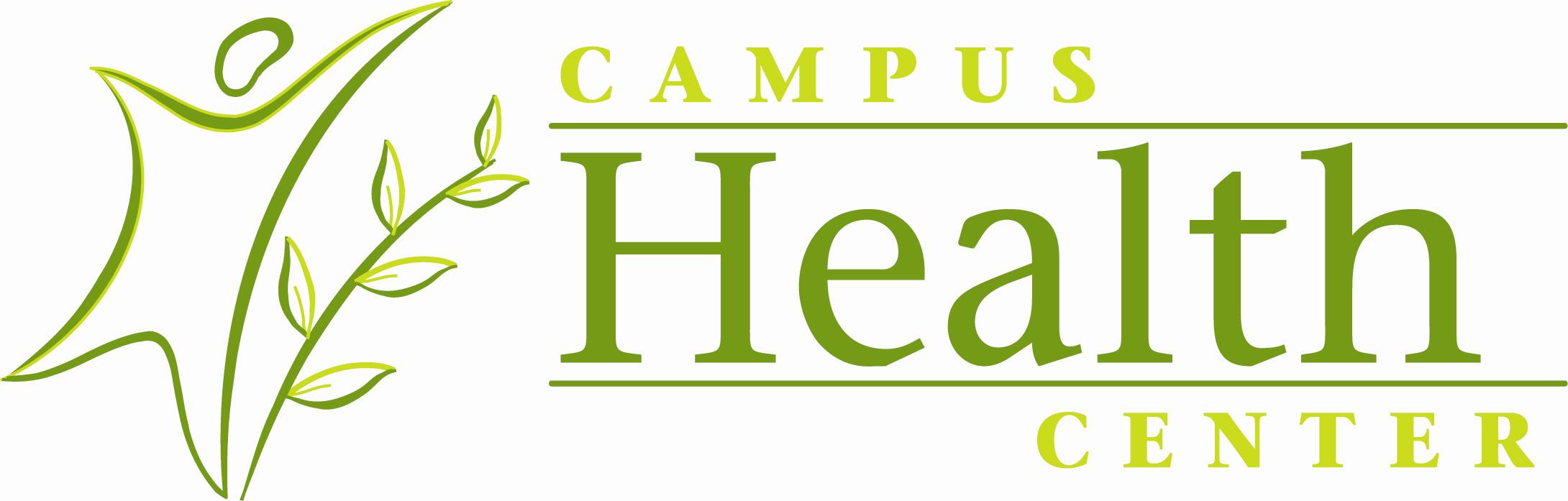 Result:Overdose Deaths of Prescription Opioids
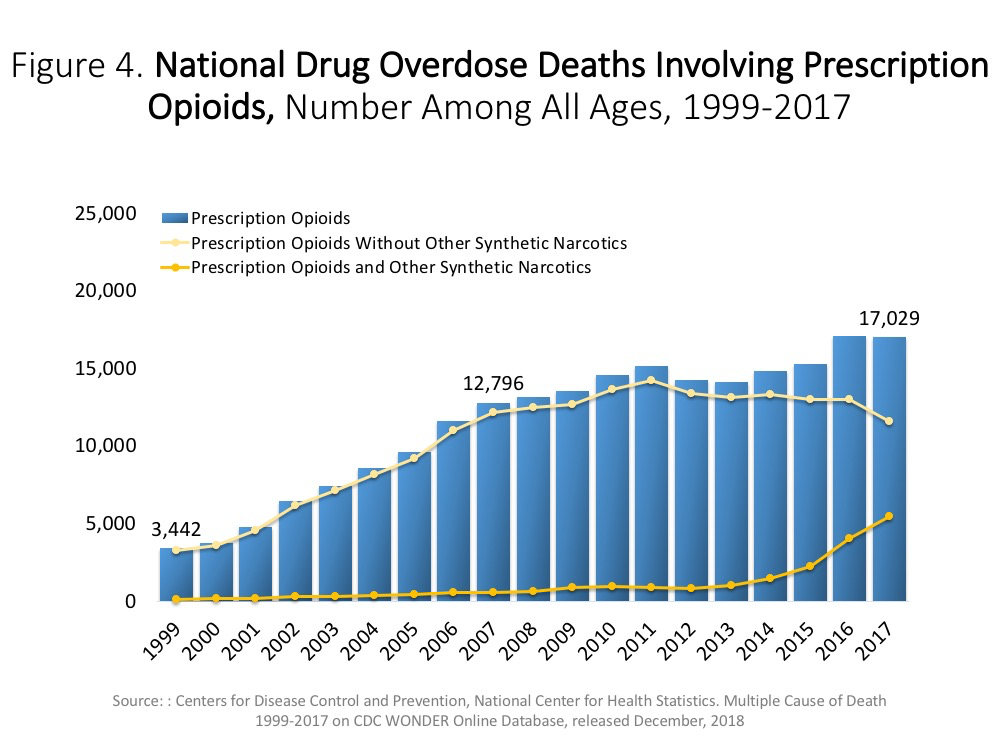 Prescription opioids without other synthetic narcotics have seen a decline

Prescription opioids and other synthetic narcotics exhibit an increase
Fig. 3. National Drug Overdose Deaths Involving Prescription Opioids- Number Among All Ages, 1999-2017 (Source: CDC WONDER)
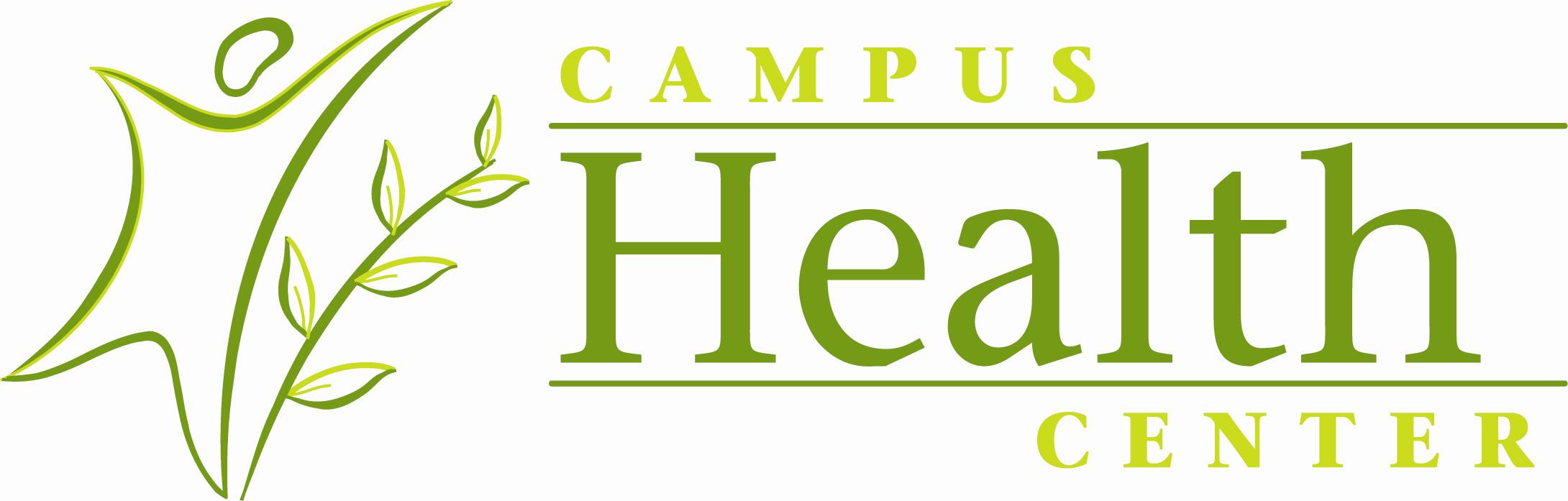 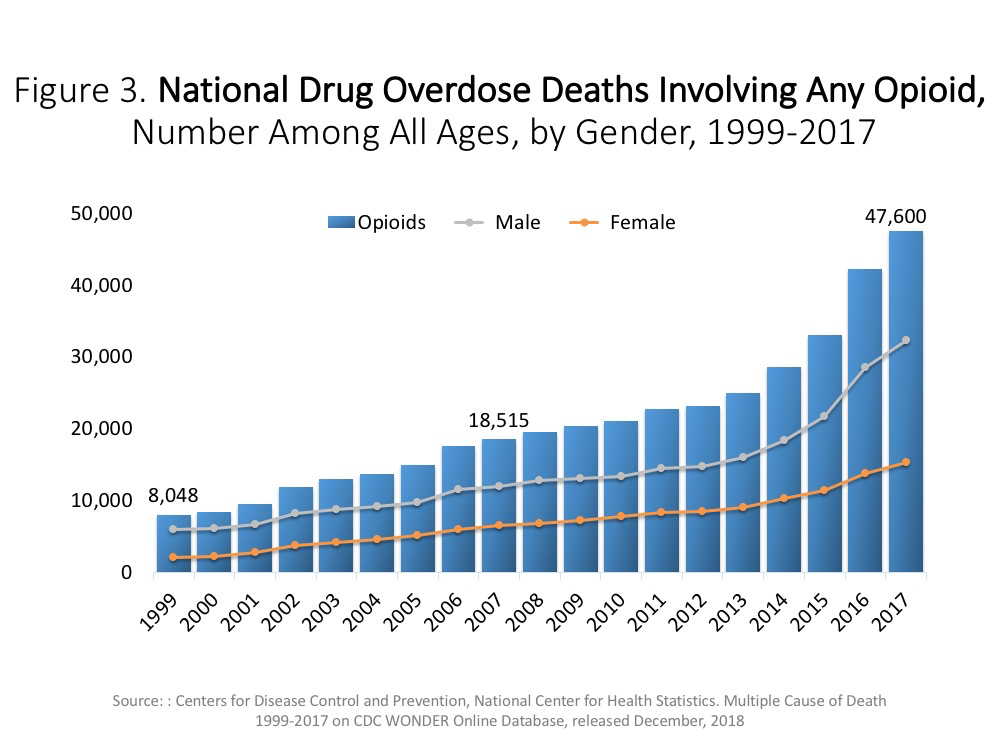 Result:Overdose Deaths Involving Any Opioid
Both male and female have seen a steady increase
Based on the graph, consistently more prominent in males than females
Fig. 4. National Drug Overdose Deaths Involving Any Opioid- Number Among All Ages, by Gender, 1999-2017 (Source: CDC WONDER)
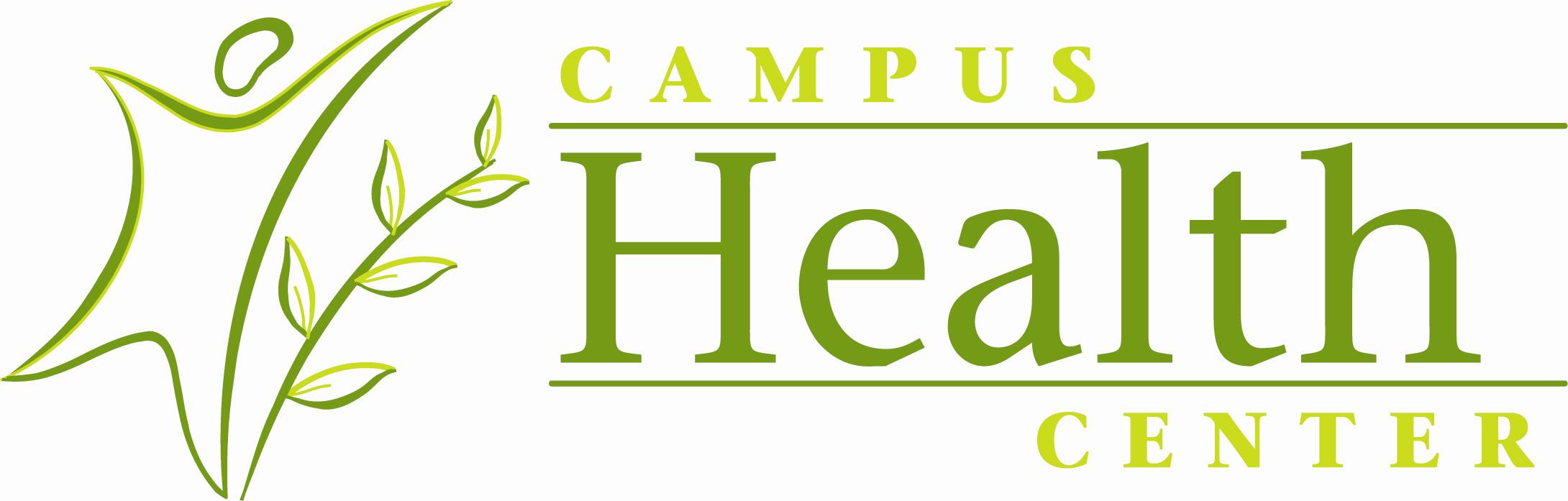 What Can be Done?
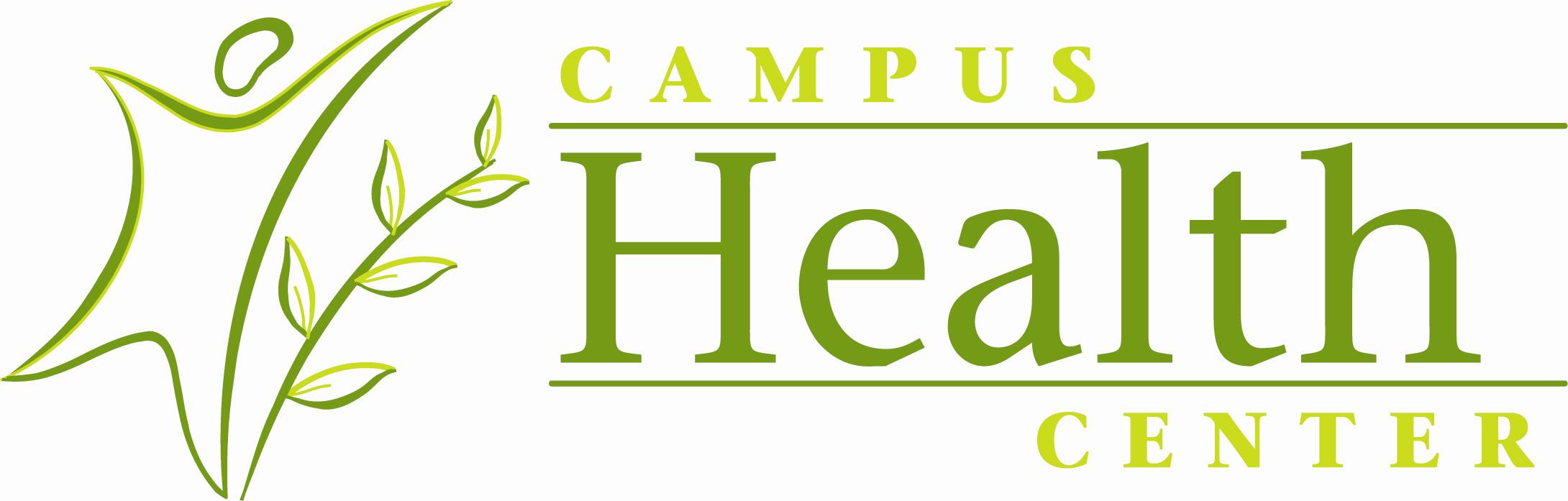 Store and Dispose
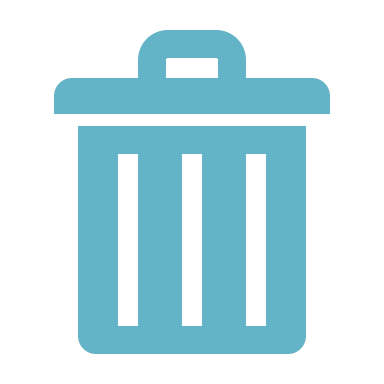 Safe Storage: 
Keep medication in the container in which it was received
 Lock container in cool, dry place out of reach from children

Safe Disposal:
There are specific websites that specialize in safe drug disposal (Disposemymeds.org)
Walgreens Safe Disposal Bins (visit website for locations)
Proper disposal recipes for home and other resources on FDA website
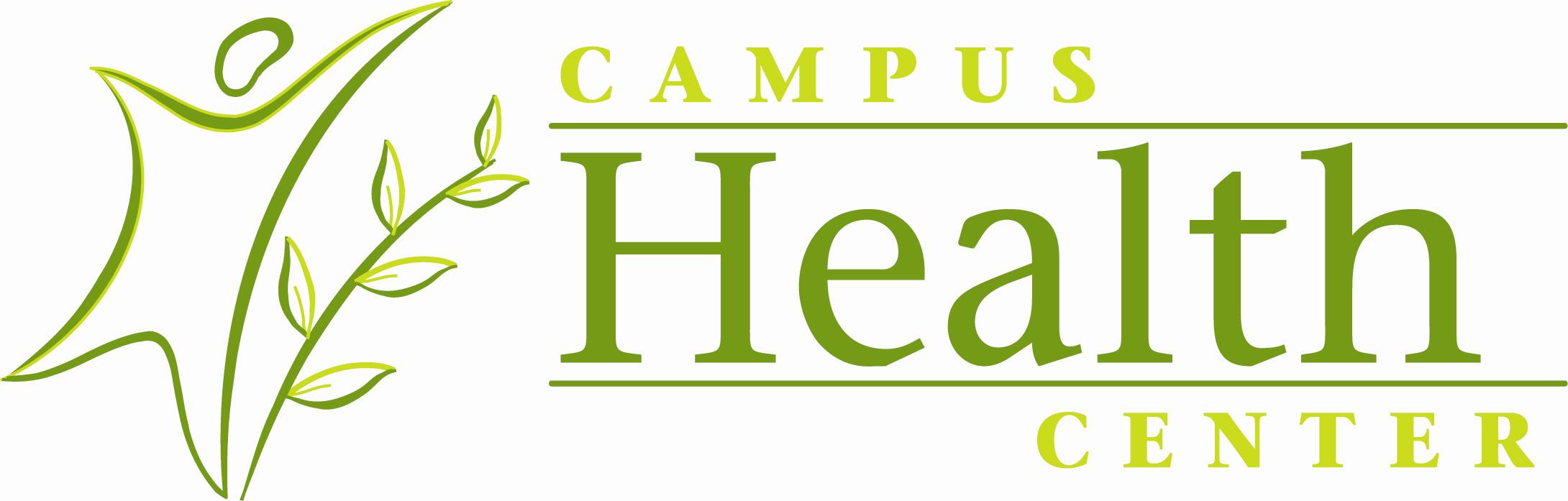 Educate.Know the Signs of an Overdose
Knowing the signs of an overdose could potentially help to save a life
If you or others experience these signs, call 911 immediately
If available, safely and responsibly administer Narcan 
Narcan is available at most pharmacies without a prescription and without needing to provide personal information
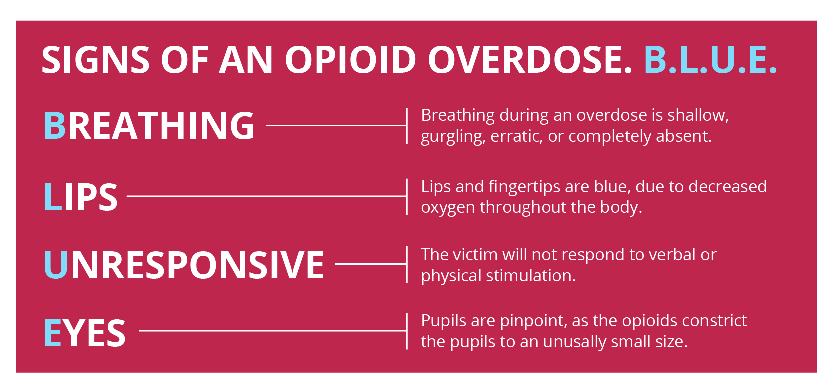 Fig. 3. : “Rady Children's Hospital San Diego.” Rady Children's Hospital San Diego, https://www.rchsd.org/programs-services/pain-management/recognizing-overdose-what-to-do/.
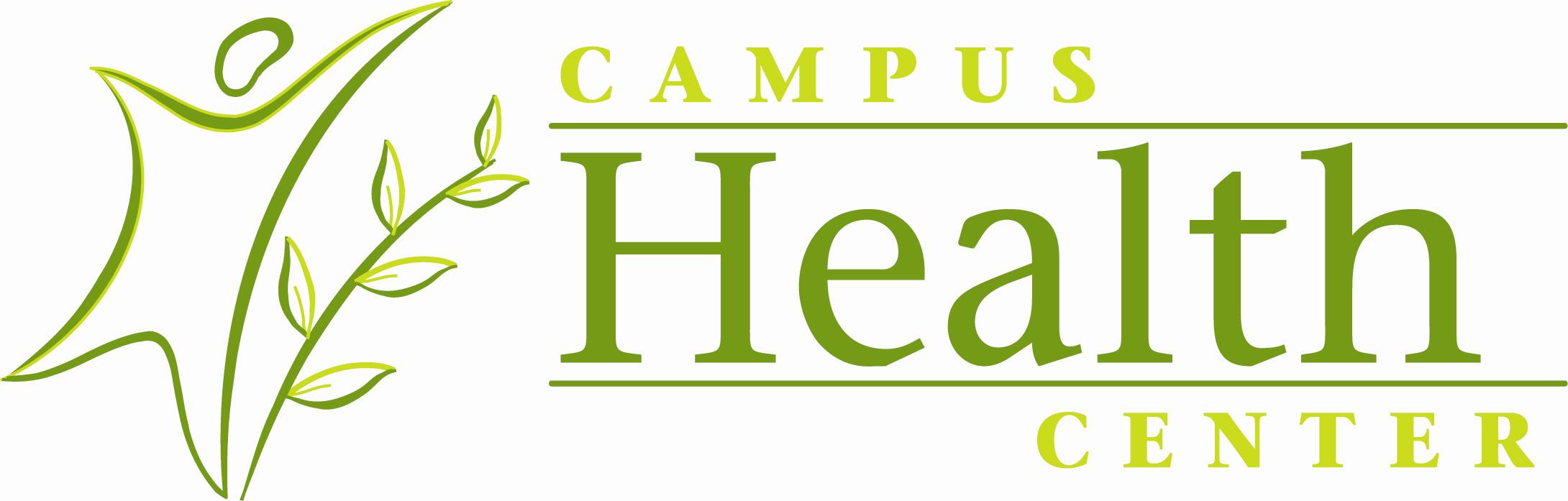 https://www.drugabuse.gov/patients-families
Helpful website for those struggling with opioid addiction
Provides treatment resources for teens, young adults, and adults
Also provides information for those with friends or family members dealing with addiction
Provide and Support
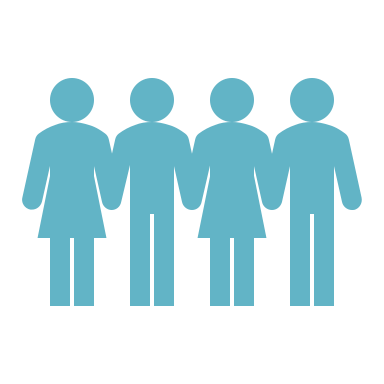 Wayne State University CHC
Wayne State University Campus Health Center 

Open Monday-Friday from 9:00am-5:30pm

Great resource for students concerned about opioid abuse

Staff readily available to help on the road to recovery
CAPS at Wayne State University
Counseling and Psychological Services for students

Whether you or someone you know needs to talk, CAPS is a great resource for those struggling with opioid abuse
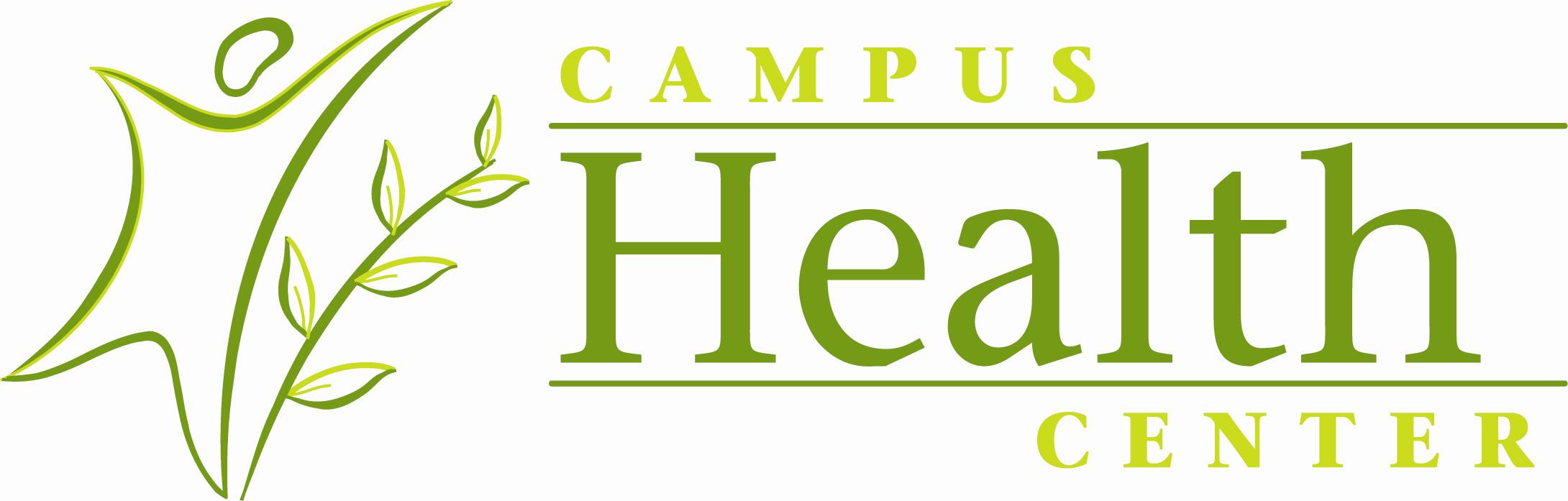 Antibiotic Awareness
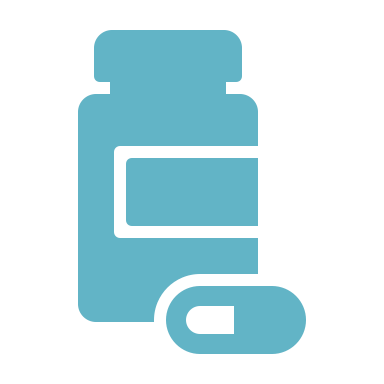 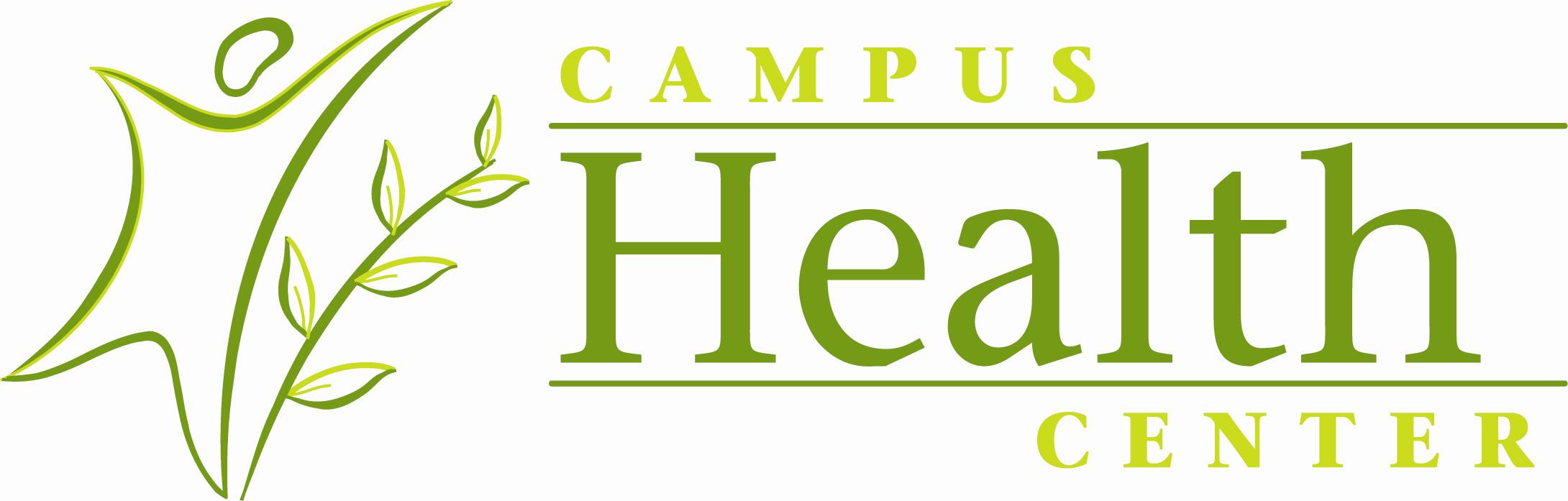 What is an Antibiotic?
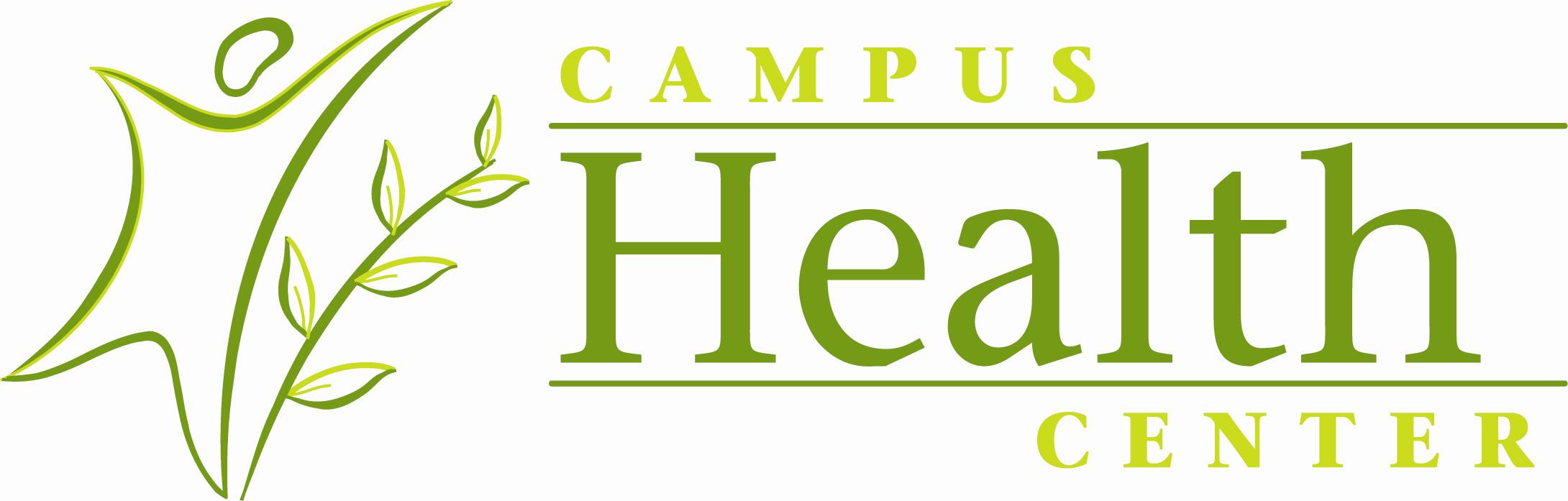 What is Antibiotic Resistance?
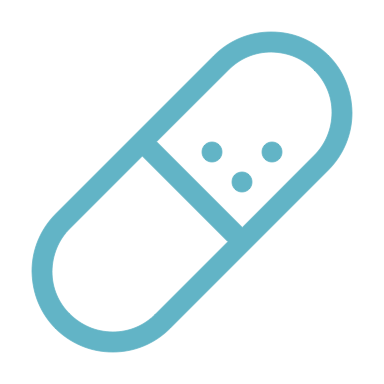 Urgent public health crisis
Antibiotic resistance takes place when bacteria develop the ability to defeat the drugs that were designed to destroy them 
Causes infections that were once treatable to become untreatable
Caused by the misuse and overuse of antibiotics 
Antibiotic resistance can spread
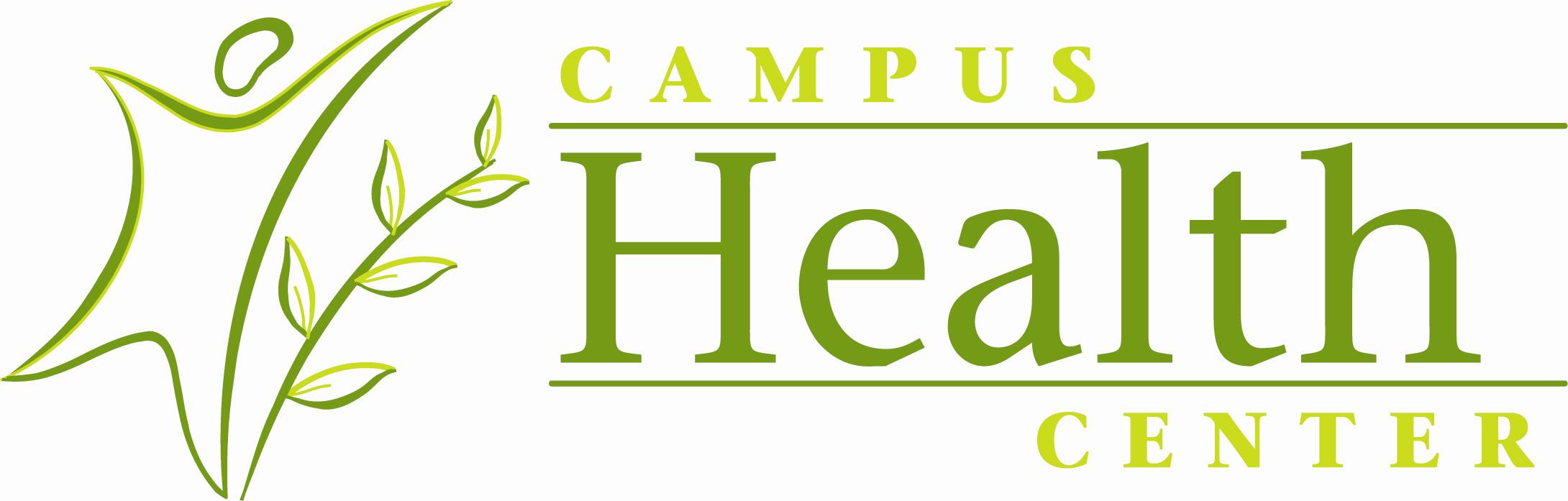 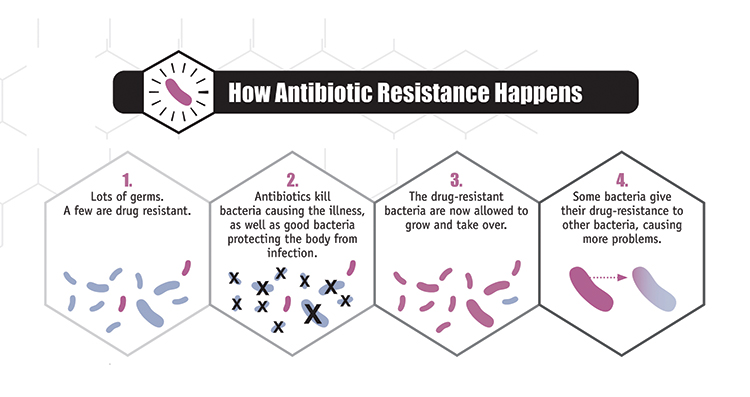 Fig. 4. :“MARR: Michigan Antibiotic Resistance Reduction Coalition.” MARR: Michigan Antibiotic Resistance Reduction Coalition, http://mi-marr.org/info-about-antibiotic-resistance.php.
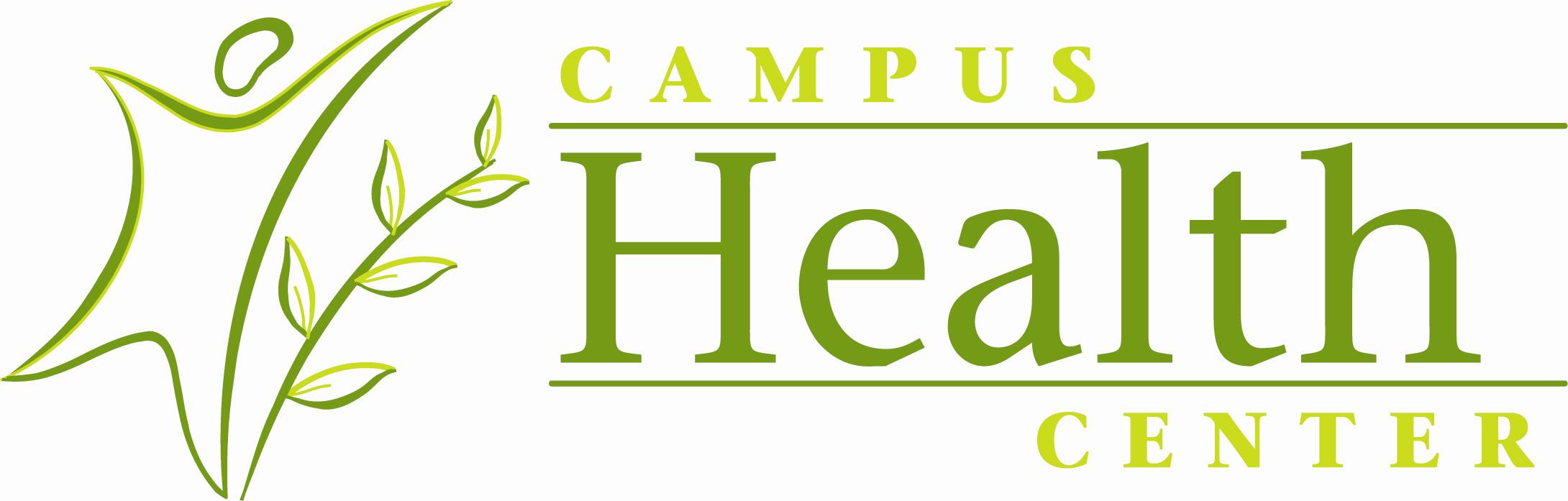 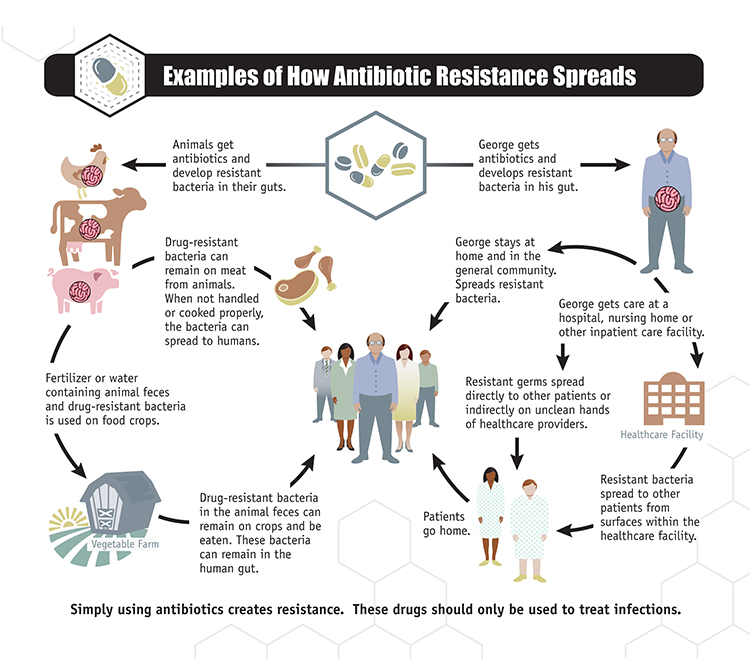 Fig. 5. : “MARR: Michigan Antibiotic Resistance Reduction Coalition.” MARR: Michigan Antibiotic Resistance Reduction Coalition, http://mi-marr.org/info-about-antibiotic resistance.php.
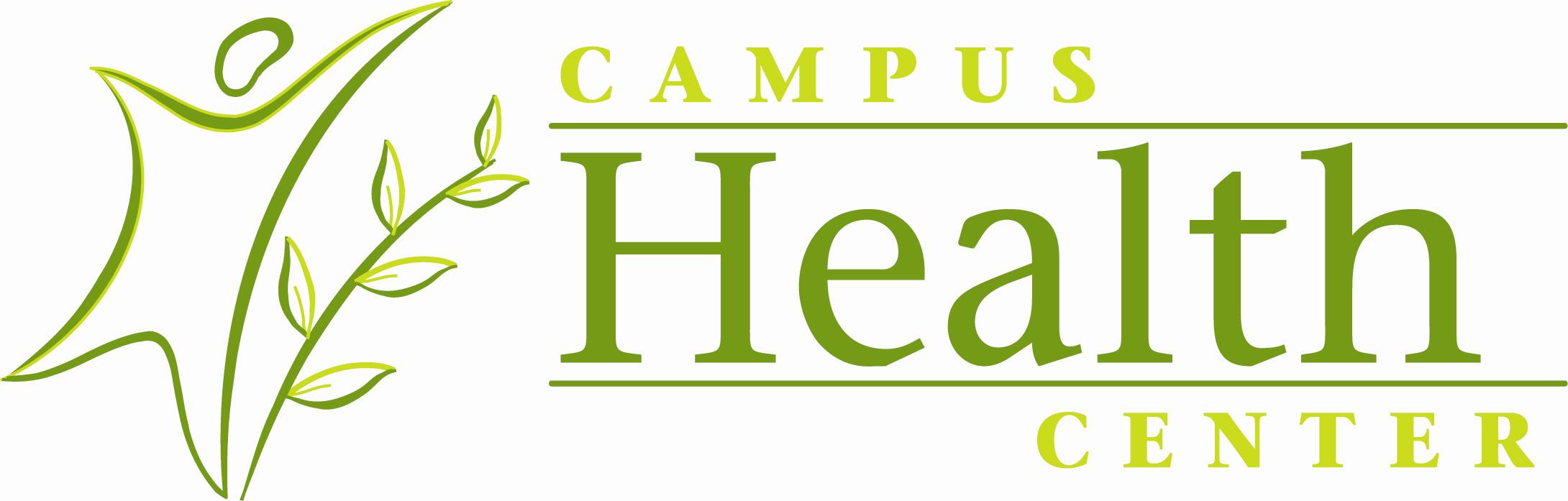 How you can help
What can the people using healthcare do to prevent the spread of antibiotic resistance?
Take antibiotics only when prescribed by a certified healthcare professional
Do not hesitate to ask healthcare provider whether antibiotics are necessary
Do not pressure healthcare provider to prescribe antibiotics unless the infection is caused by bacteria
If prescribed, always complete the full prescription even if symptoms of illness subside
Educate yourself and others about antibiotic resistance
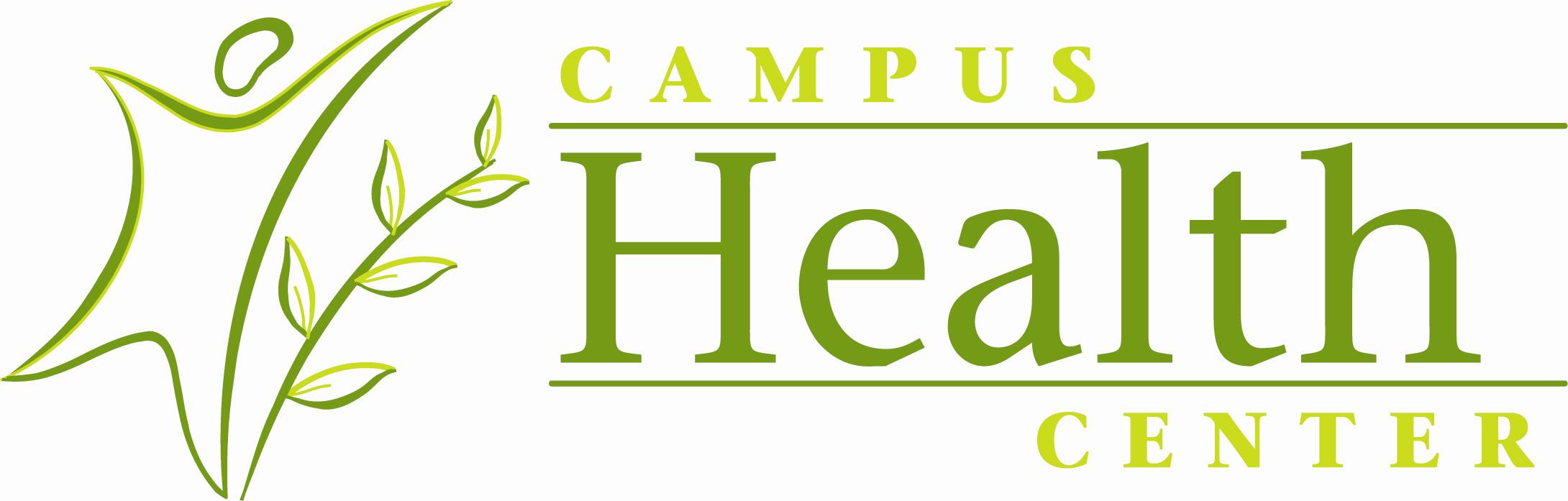 How healthcare professionals can help
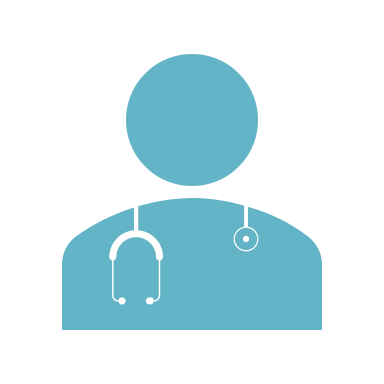 How can healthcare professionals help prevent the spread of antibiotic resistance?

Limit prescriptions of antibiotics to only when it is likely to benefit the patient

Prescribing “narrow spectrum” antibiotics that target specific bacteria most likely causing patient illness

Strongly encourage and educate patients to use antibiotic as instructed
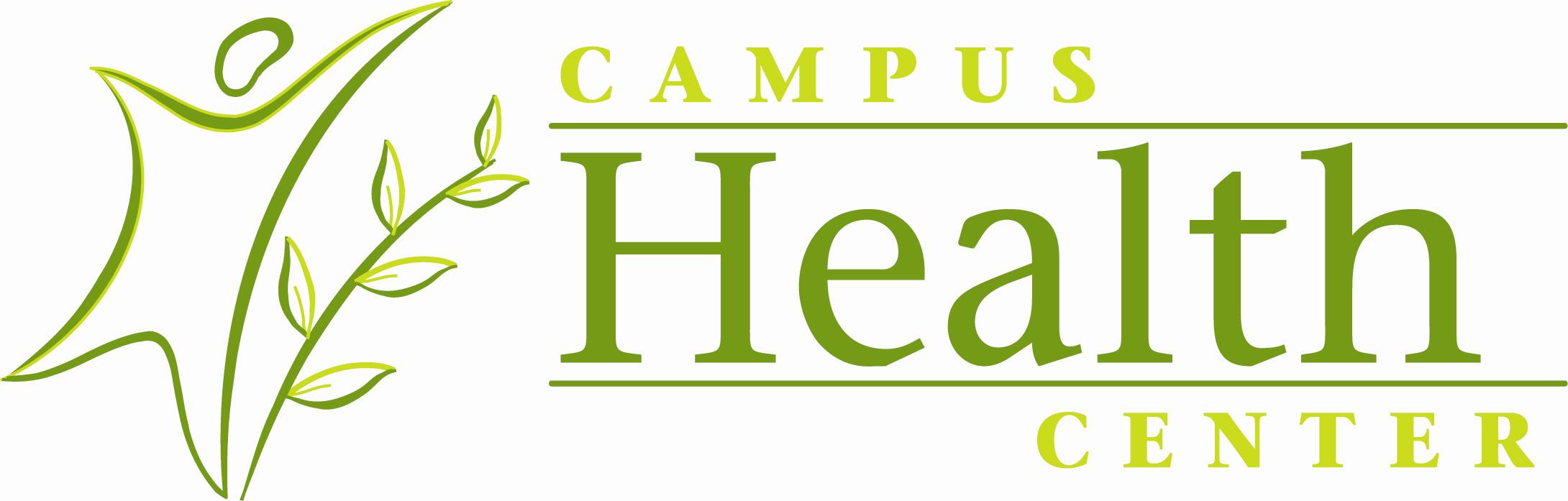 Resources for antibiotic resistance Awareness
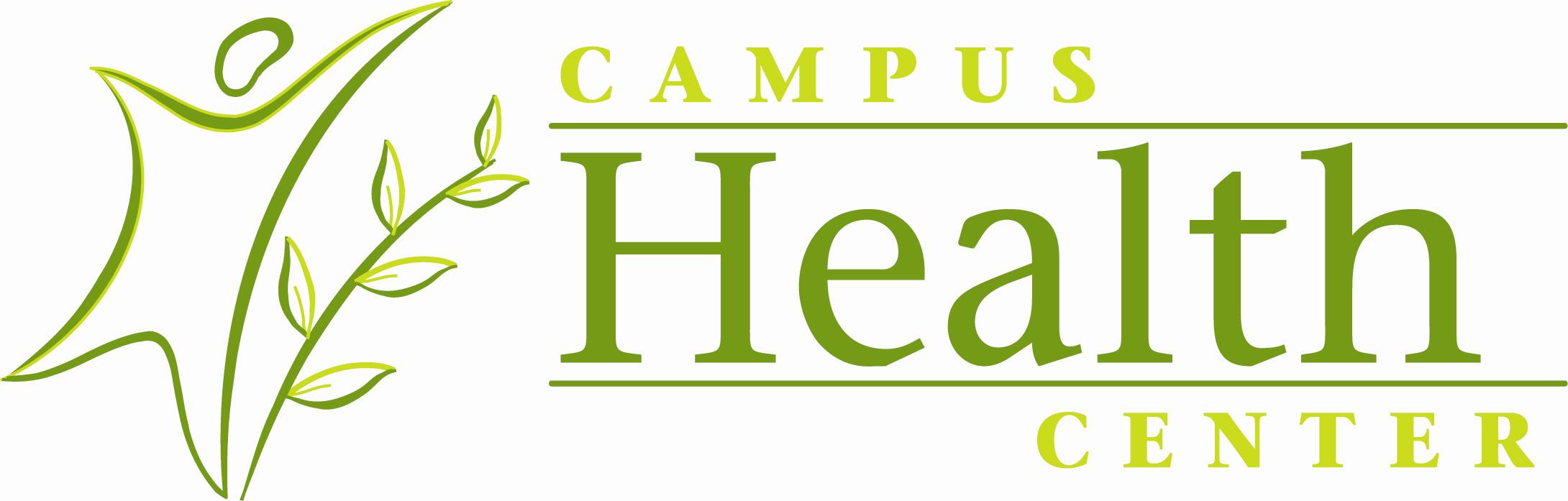 References
https://www.drugabuse.gov/related-topics/trends-statistics/overdose-death-rates
http://mi-marr.org/index.php
https://www.cdc.gov/drugresistance/index.html
https://www.who.int/mediacentre/commentaries/stop-antibiotic-resistance/en/
https://www.cdc.gov/antibiotic-use/community/about/antibiotic-resistance-faqs.html
https://www.cdc.gov/drugresistance/protecting_patients.html
https://againstopioidabuse.org/about-us/
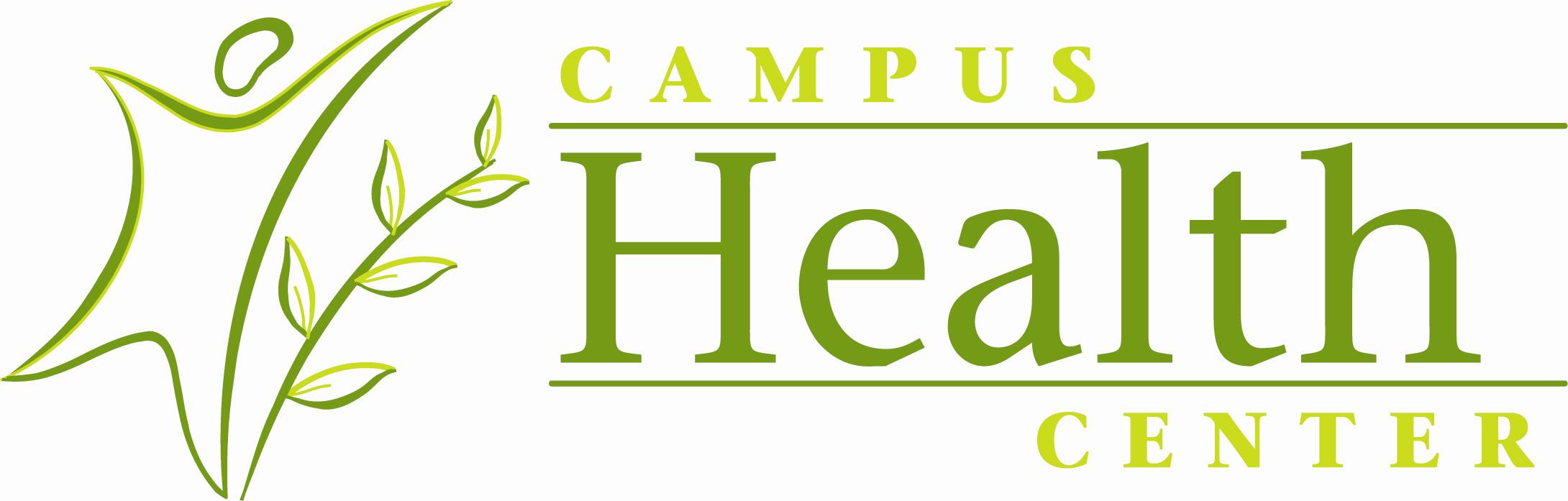